Build a Platform-Based Organization
Use a platform structure to overcome bureaucracy.
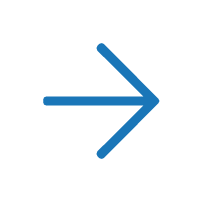 Get the complete storyboard with free trial membership now!
Sample
AnalystPerspective
Build a Platform-Based Organization.
Bureaucracy saps innovation out of large corporations. Some even believe that bureaucracy is inevitable and is an outcome of a complex business operating in a complex market and regulatory environment.
So, what is the antidote to bureaucracy? Some look to startups like Uber, Airbnb, Netflix, and Spotify, but they are digital native and don’t compare well to a large monolithic corporation.
However, all is not lost for large corporations. Inspiration can be drawn from a company in China – Haier, which is not a typical poster child of the digital age like Spotify. In fact, three decades ago, it was a state-owned company with a shoddy product quality. 
Haier uses an intriguing organization structure based on microenterprises and platforms that has proven to be an antidote to bureaucracy.
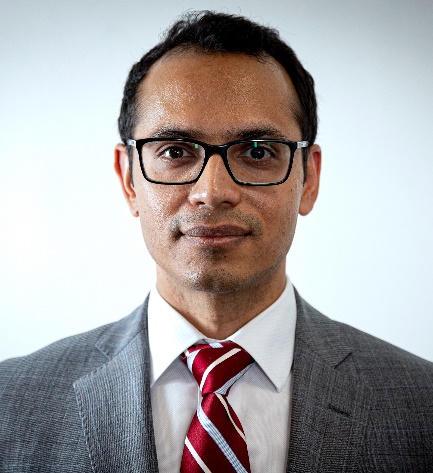 Vivek MehtaResearch Director, Digital & InnovationInfo-Tech Research Group
Executive Summary
The Challenge
Why It Happens
Info-Tech’s Approach
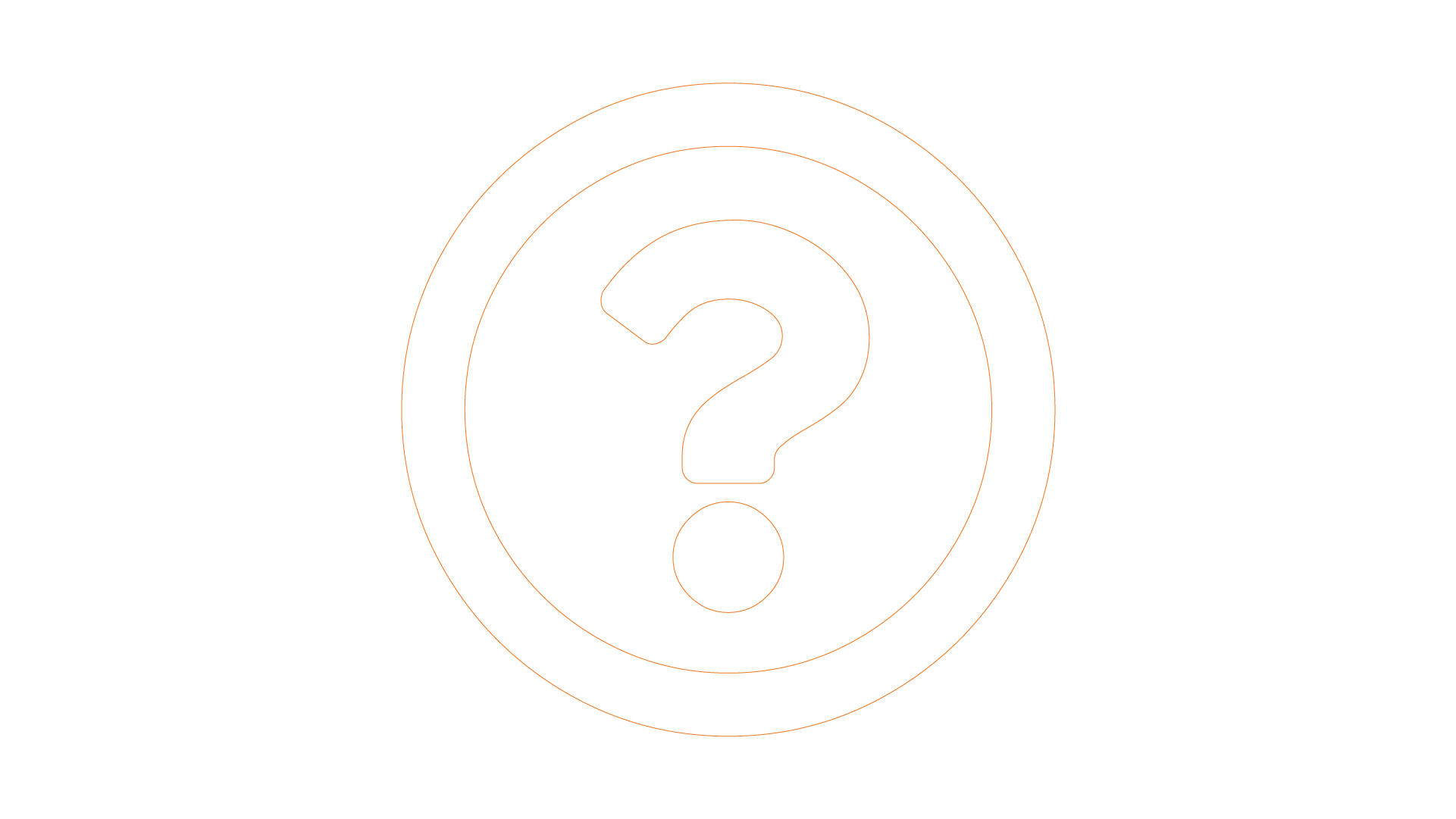 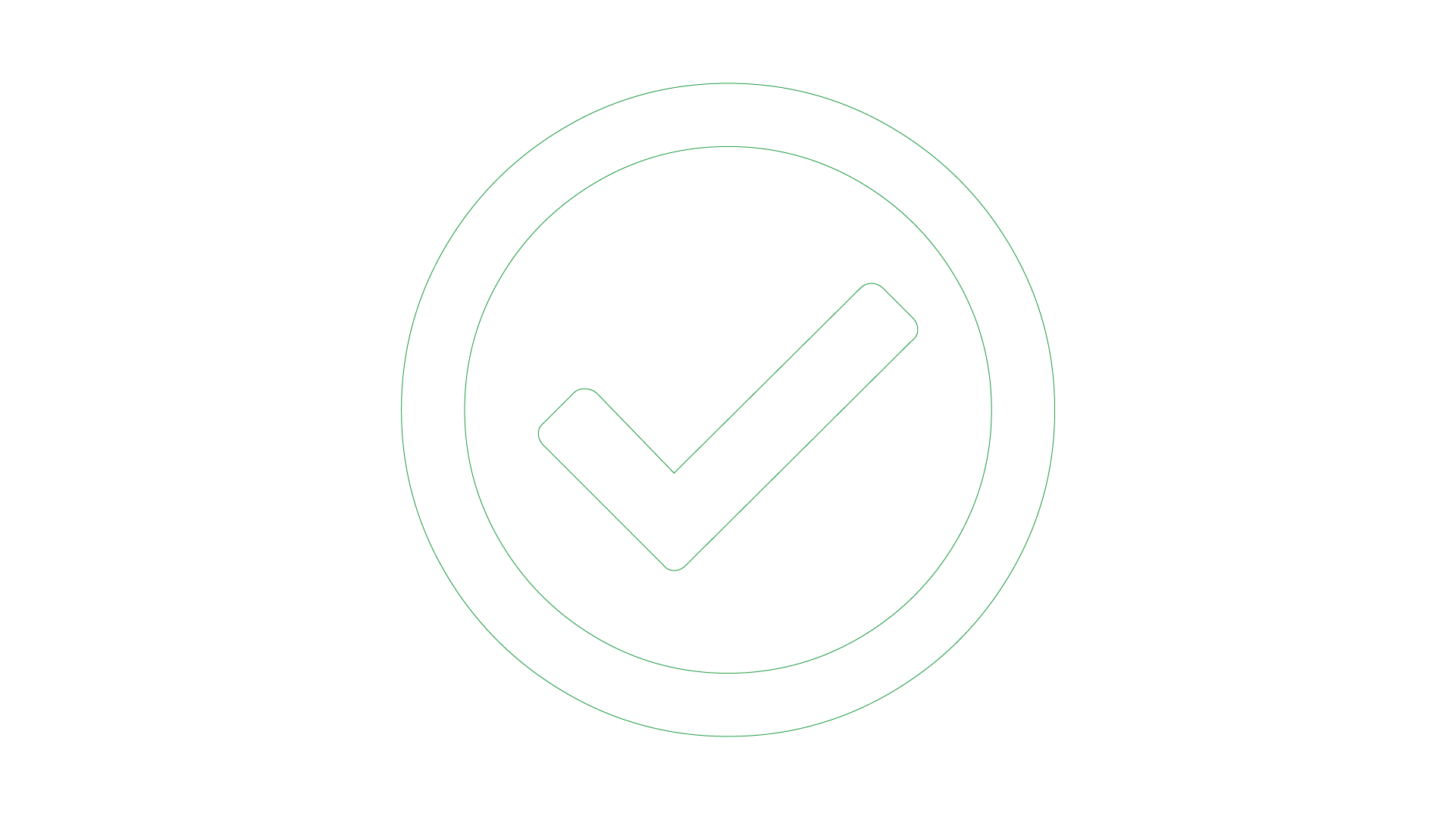 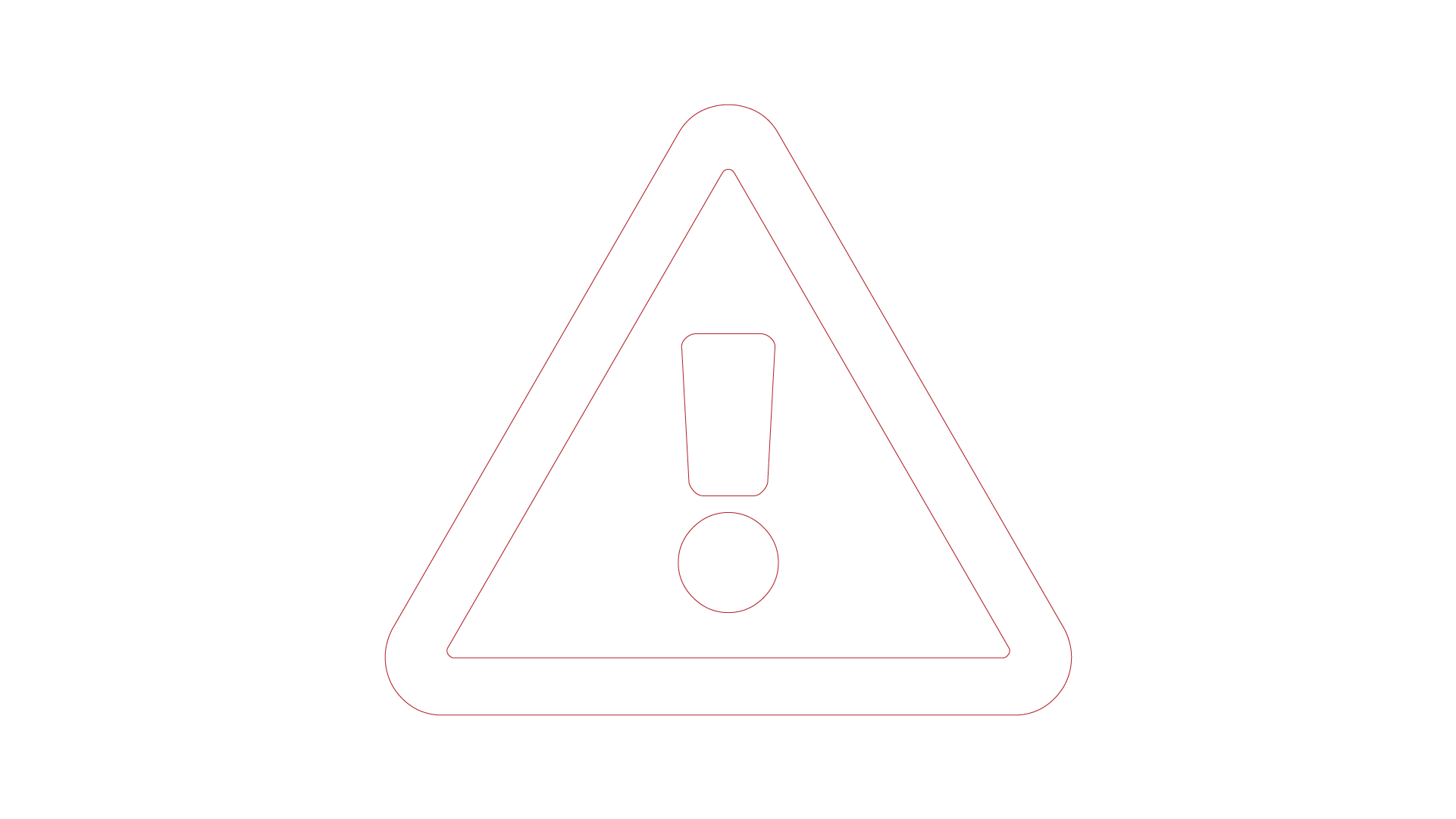 Large corporations are prone to bureaucracies, which sap their organizations of creativity and make them blind to new opportunities. Though many executives express the desire to get rid of it, bureaucracy is thriving in their organizations.
As organizations grow and become more complex over time, they yearn for efficiency and control. Some believe bureaucracy is the natural outcome of running a complex organization in a complex business and regulatory environment.
A new organizational form – the platform structure – is challenging the bureaucratic model. The platform structure makes employees directly accountable to customers and organizes them in an ecosystem of autonomous units. 
As a starting point, sketch out a platform structure that works for your organization. Then, establish a governance model and identify and nurture key capabilities for the platform structure.
Info-Tech Insight
The antidote to bureaucracy is a platform structure: small, autonomous teams operating as startups within the organization.
Executive Brief  Case Study
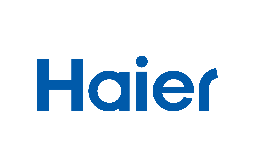 INDUSTRY
SOURCE
Manufacturing
Harvard Business Review November-December 2018
Small pieces, loosely joined
Haier, based in China, is currently the world’s largest appliance maker. Zhang Ruimin, Haier’s CEO, has built an intriguing organizing structure where every employee is directly accountable to customers – internal and/or external. A large corporation often consists of a few operating units, each with its own idiosyncracies, which makes it slow to innovate. To avoid that, Haier has divided itself into 4,000 microenterprises (MEs), most of which have ten to 15 employees. There are three types of microenterprises in Haier:

Approximately 200 “transforming” MEs: market-facing units like Zhisheng, which manufactures refrigerators, a legacy Haier product, for today’s young urbanites.
Approximately 50 “incubating” MEs: entirely new businesses like Xinchu that wrap existing products into entirely new business models.
Approximately 3,800 “node” MEs: units that sell component products and services such as design, manufacturing, and human resources support to Haier’s market-facing MEs. 

Each ME operates as an autonomous unit with its own targets – an organizing structure that enables innovation at Haier.
Sales nodes
Zhisheng
Young urbanites
Langdu Premium
Jinchu
Mid-priced
Refrigeration platform
Support nodes (R&D, HR, supply chain, etc.)
Xinchu
Internet-connected
Overseas 
Export markets
Leader 
Value-priced
Production nodes
Design nodes
Source: Harvard Business Review, 2018
Markets disproportionately reward platform structure
Tech companies like Facebook, Netflix, and Spotify are organized around a set of modular platforms run by accountable platform teams. This modular org structure enables them to experiment, learn, and scale quickly – a key attribute of innovative organizations.
Facebook ~2,603 million monthly active users
India ~1,353 million population
Netflix ~183 million monthly paid subscribers
Spotify ~130 million premium subscribers
Canada ~37 million population
Source: “Facebook Users Worldwide 2020,” “Number of Netflix Subscribers 2019,” “Spotify Users - Subscribers in 2020,” Statista.